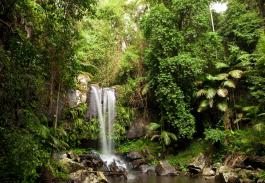 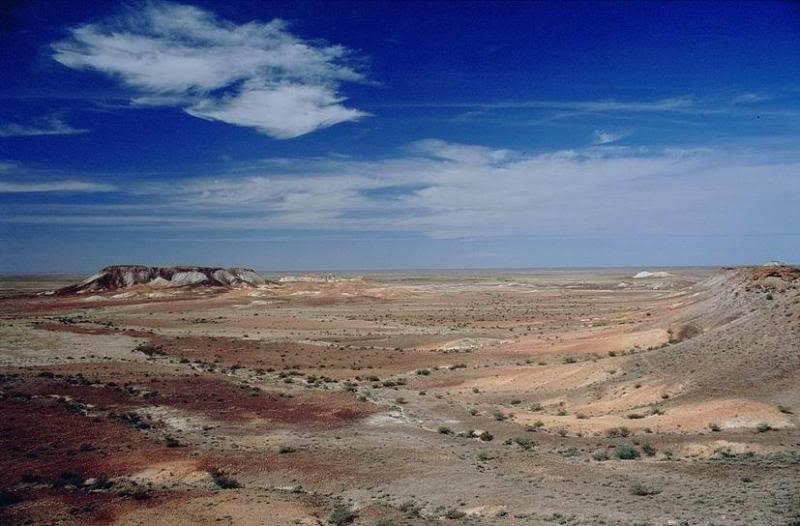 The Astronomical Landscape in 2020
Patrick Roche
Oxford University
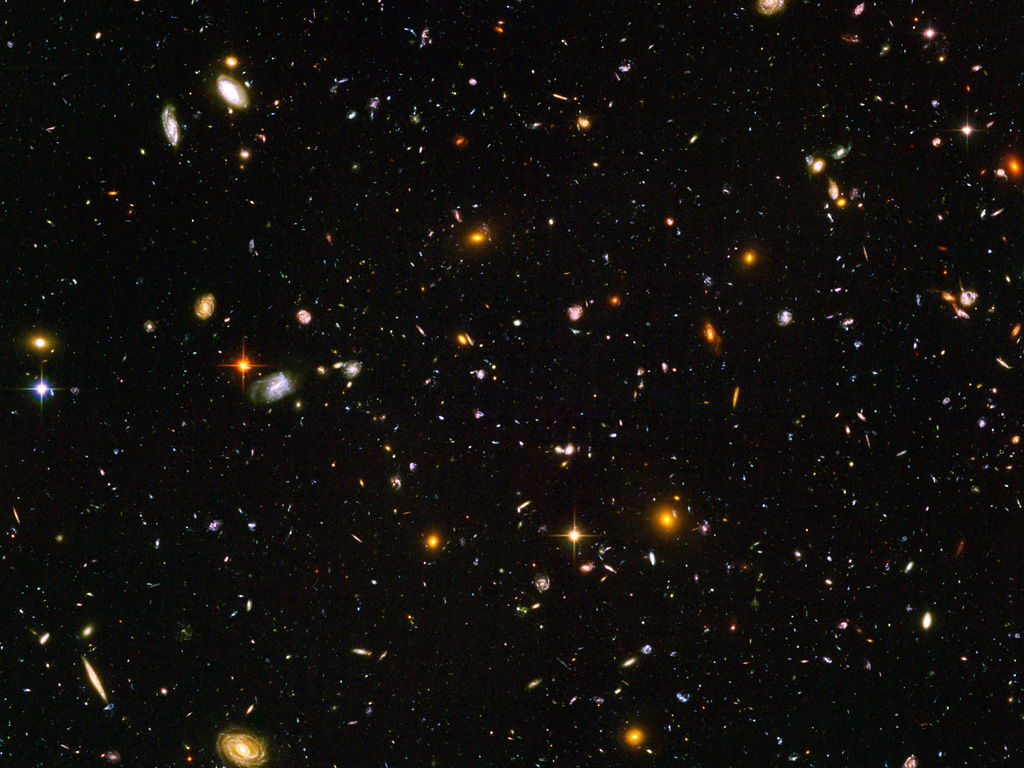 An Awesome Arsenal of Astronomical Facilities
Enormous scientific power
Formidable Data rates giving real challenges in efficient exploitation and community access
International and global projects
Require huge investment giving high visibility and raised profiles and bringing
Opportunities for promotion and influence
Risks if we fail to deliver or to maintain public and political support 
Timescale for development of major instruments is ~10years
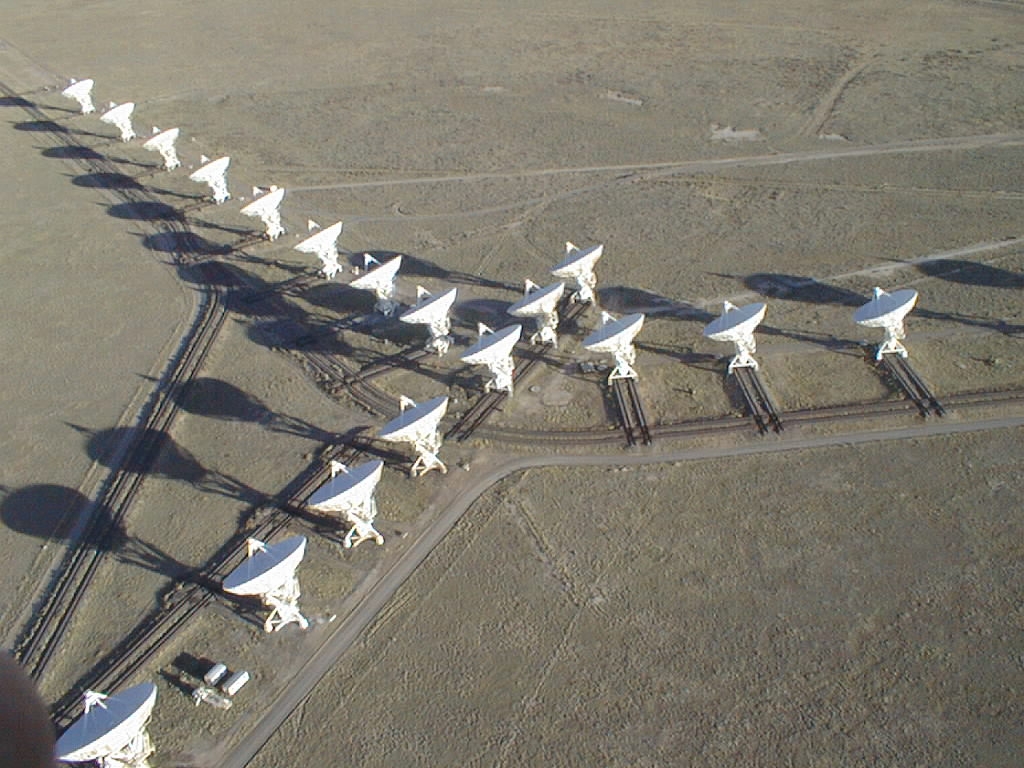 Radio Astronomy
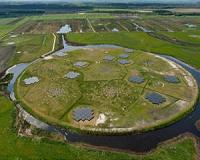 VLA - ATCA – e-Merlin 
GMRT
Large Radio Dishes : 
GBT,  Effelsberg, Bonn, Parkes, Westerbork, Jodrell, Medicina
VLBA,  EVN/JIVE VLBI
LOFAR : sub-mJy sensitivity over the northern sky
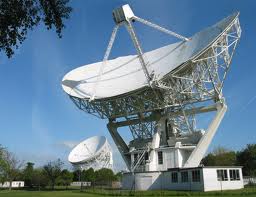 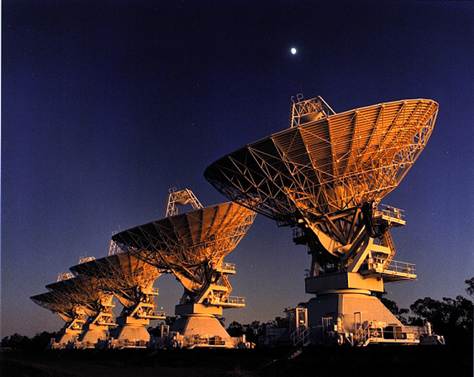 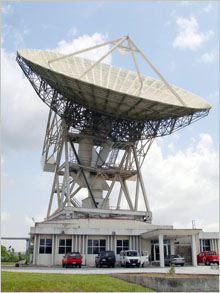 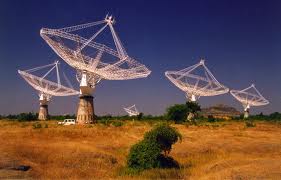 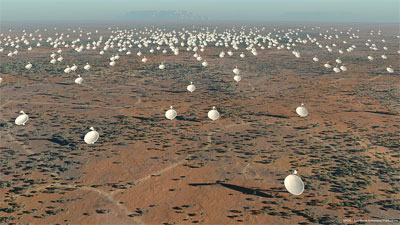 Revolutionary Capabilities at low-frequencies
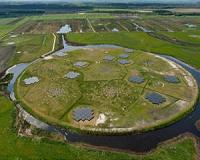 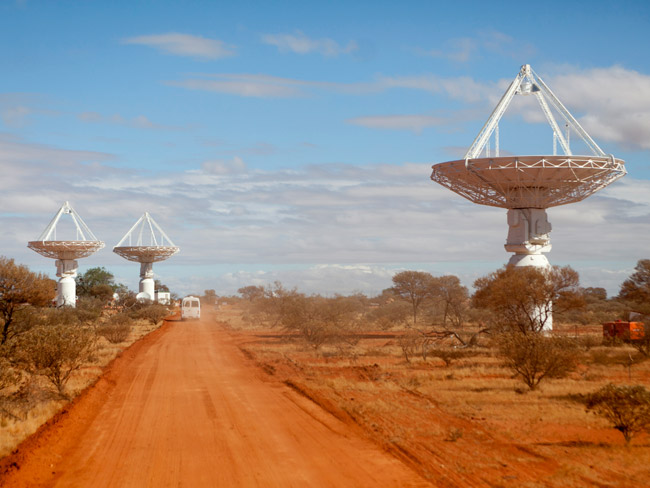 EVLA  1 – 50GHz 27 x 25-m antennas  2-6μJy sensitivity
LOFAR   30-250MHz NL/European Array Phased arrays baseline 100m -1500km
SKA Pathfinders and Phase I:				Phased array feeds
ASKAP  36 x 12-m dishes in WA
MeerKat   64 x 13.5-m dishes 1-15GHz
Africa Telescope 
Plans to connect surplus communication dishes across Africa
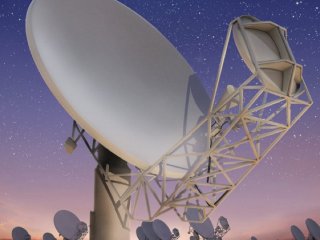 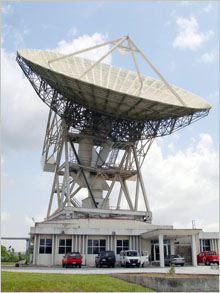 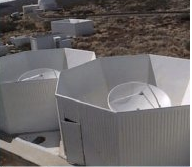 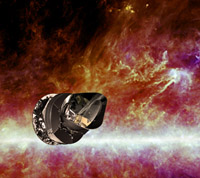 Microwave Astronomy
WMAP and Planck Legacy, 
CMB intensity and polarization maps,  Galactic foregrounds and point sources : 
ACT, PolarBear, QUIJOTE, SPT, GEM, CBASS ….
APEX and JCMT : Scuba-2 LaBoca
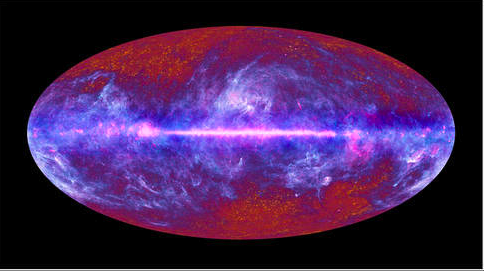 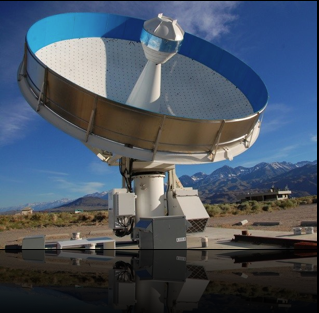 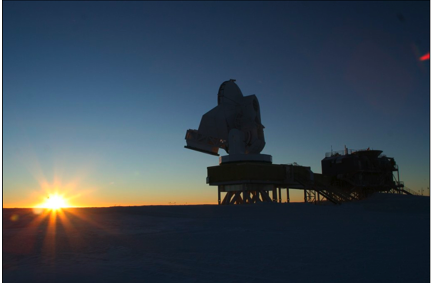 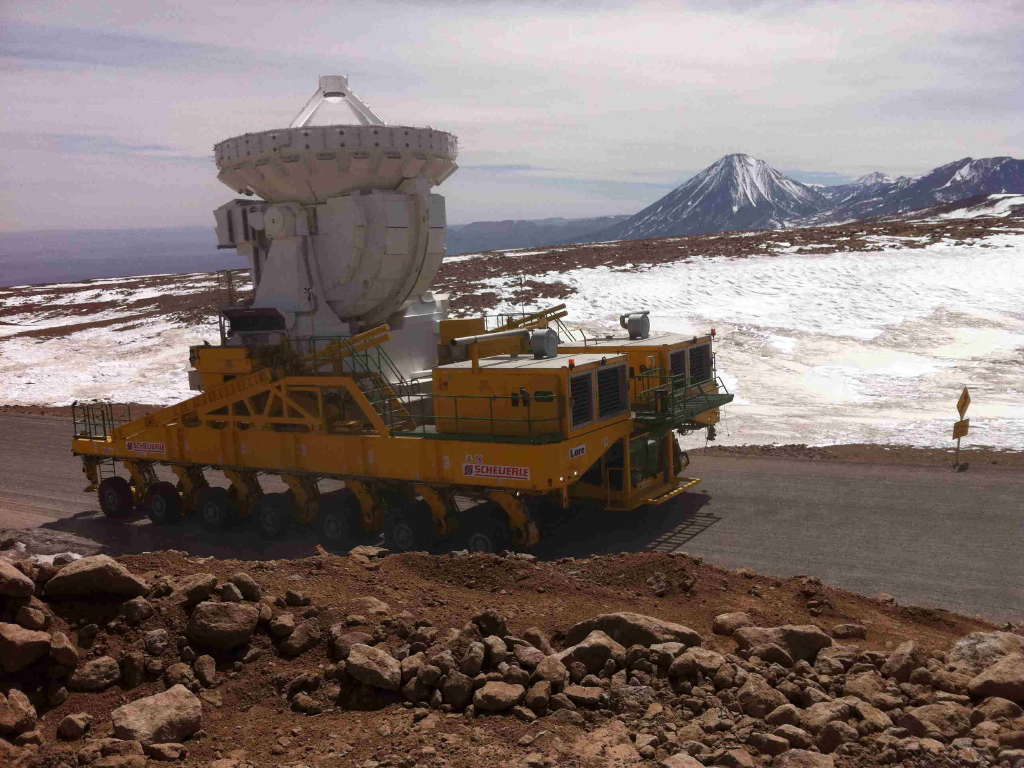 Major New mm Facilities
LMT  US-Mexico 50-m Dish, mm-wave astronomy at 4600-m  
ALMA  50 x 12-m +16 compact array antennas + 1st development projects
VLBI? Other wavebands?
CCAT : Cerro Chajnantor Atacama Telescope, 25-m  at 5600m
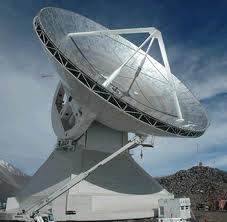 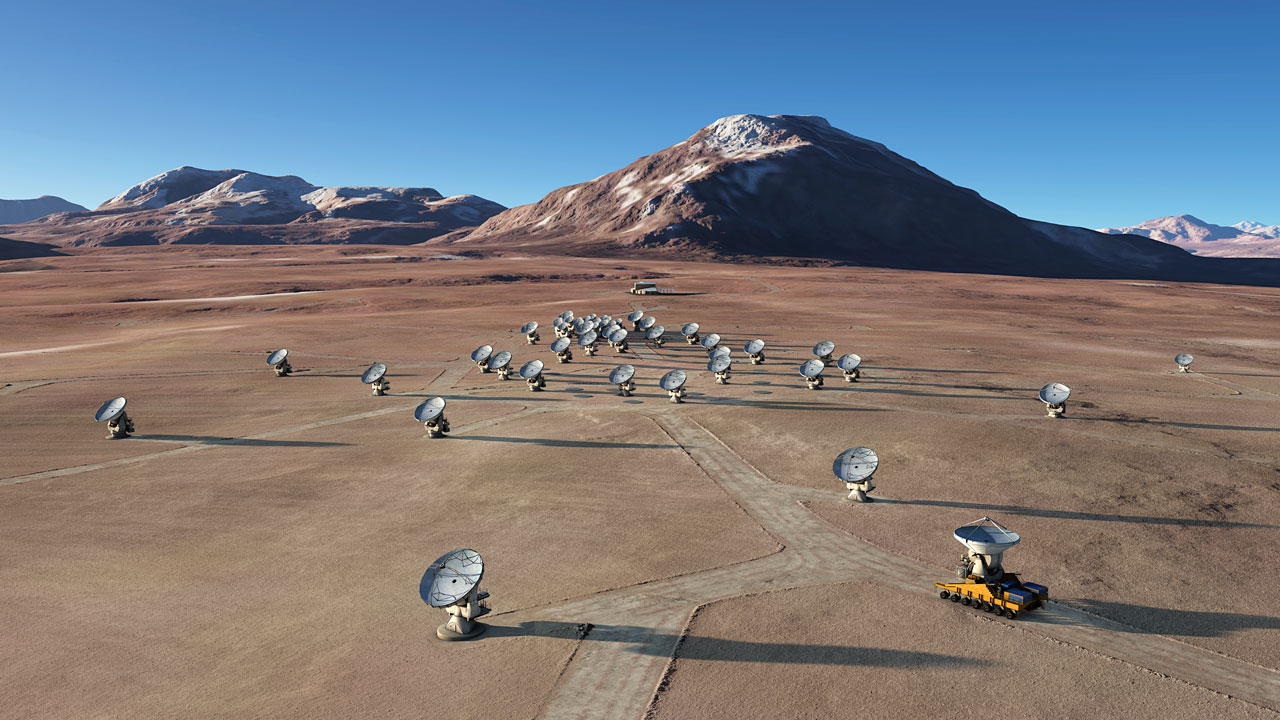 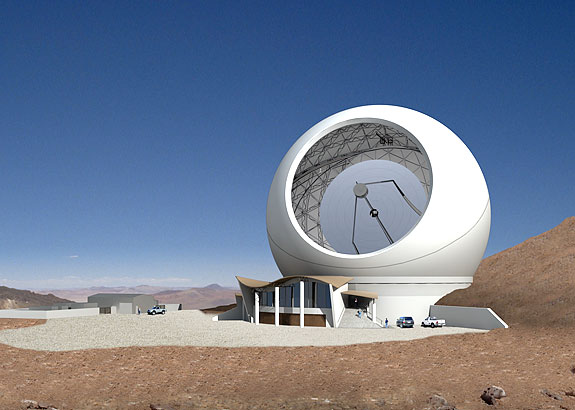 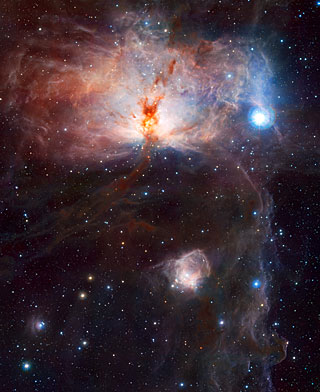 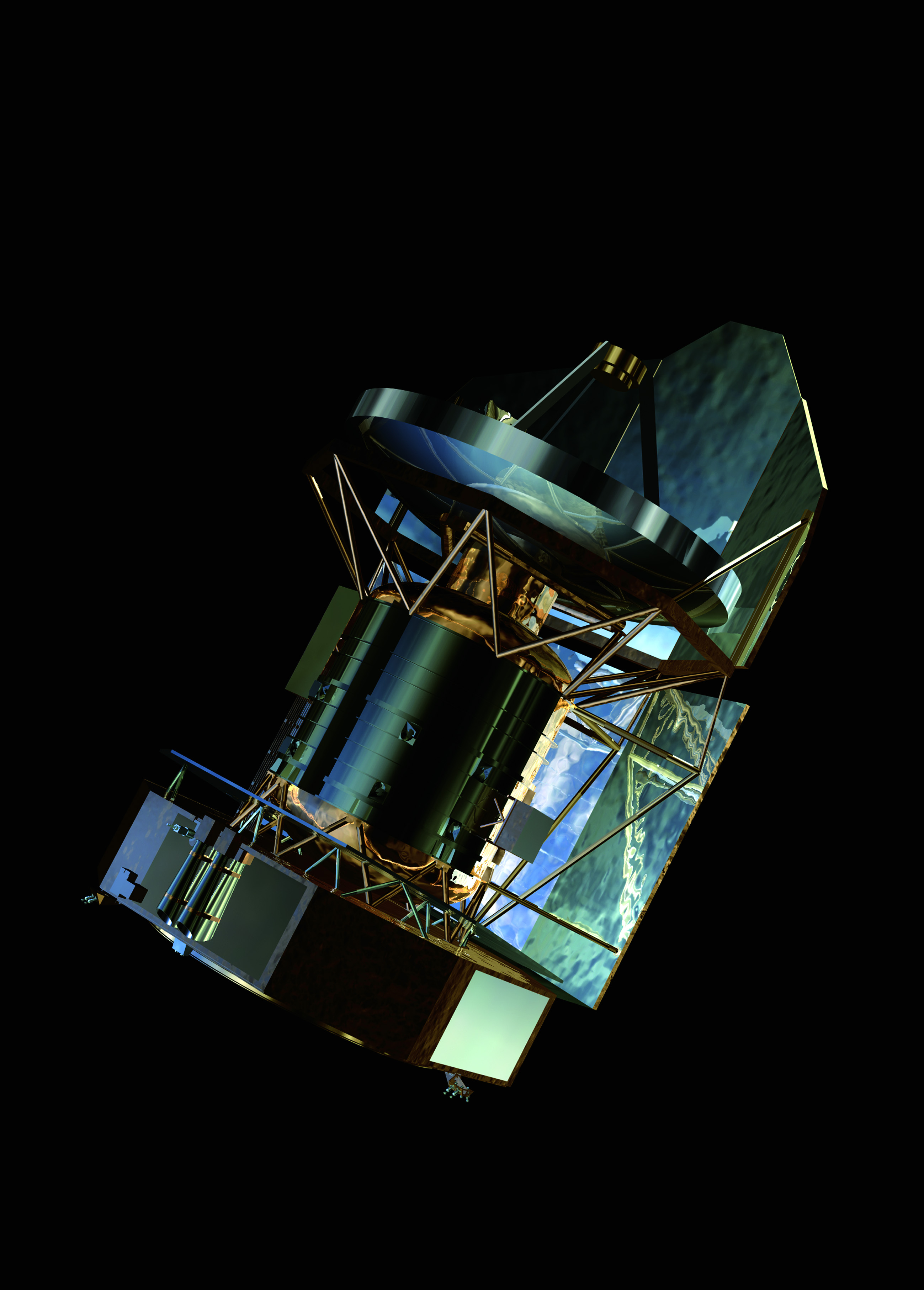 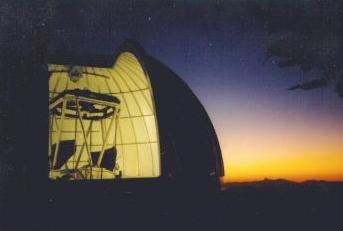 Infrared Surveys
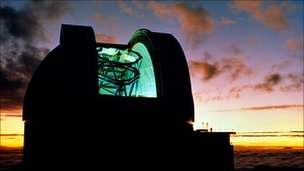 Herschel – SPICA
Spitzer – Akari - JWST
2MASS - UKIRT – VISTA – SASIR 
WISE – EUCLID = WFIRST?
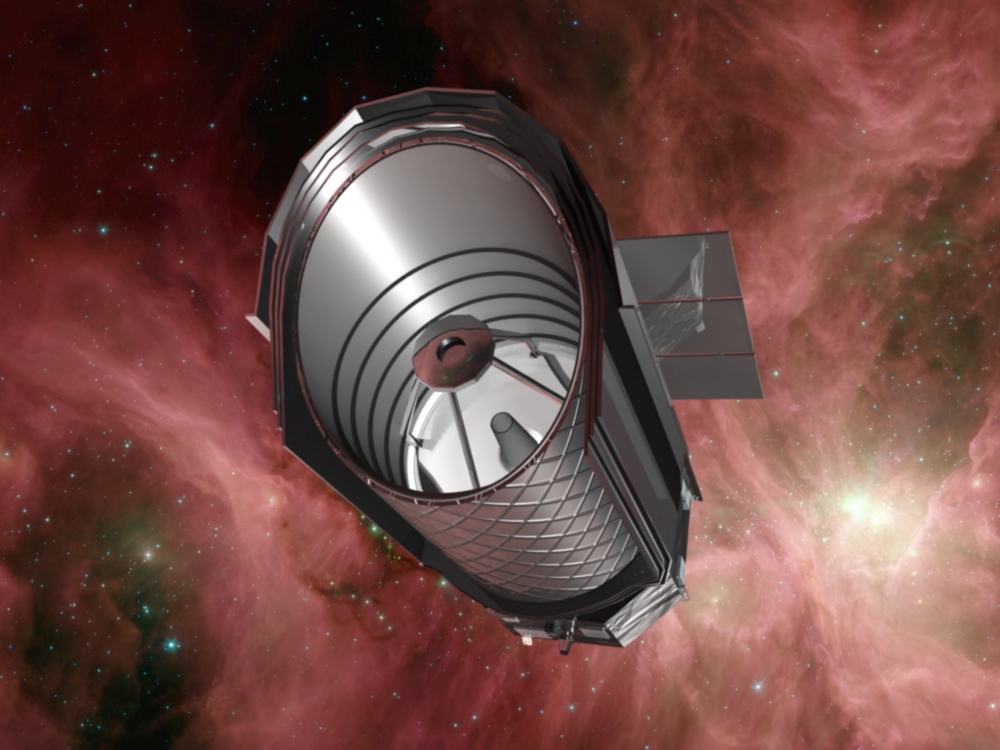 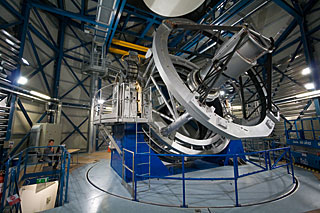 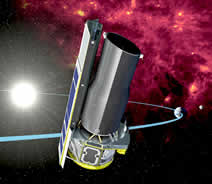 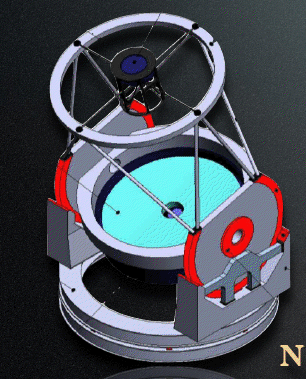 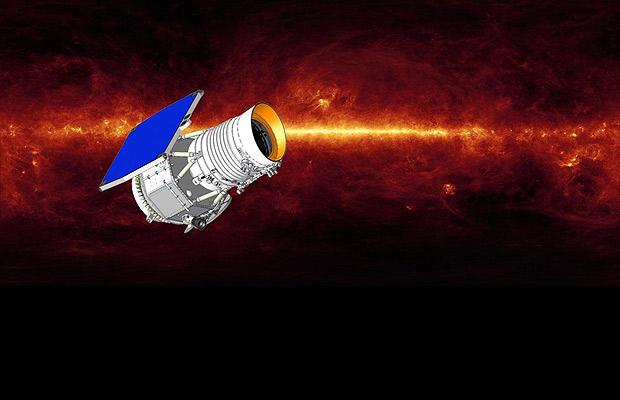 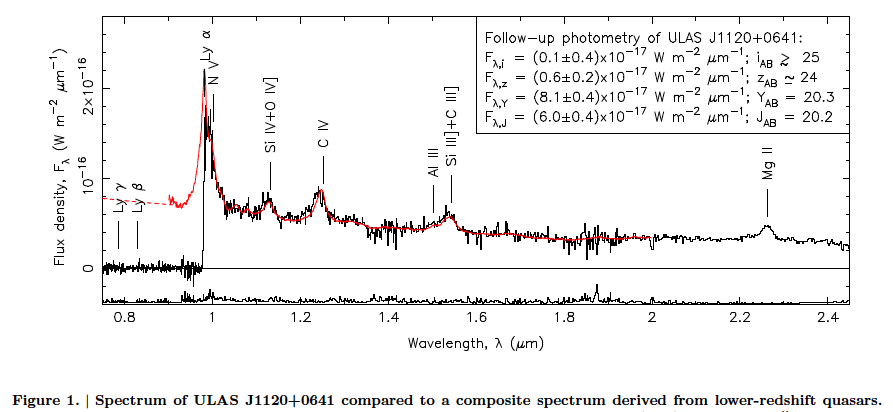 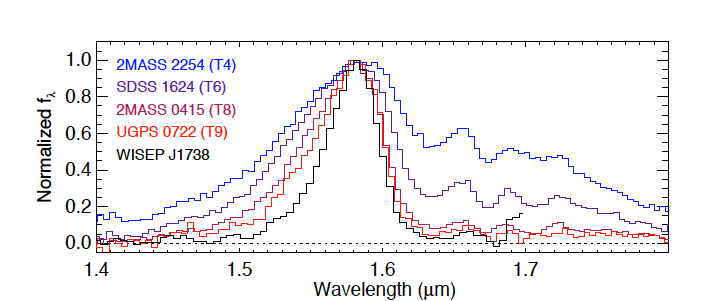 WISE Y-dwarfs  Cushing et al 2011
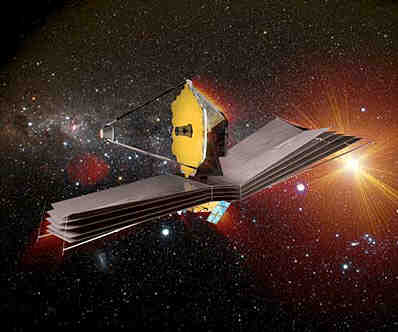 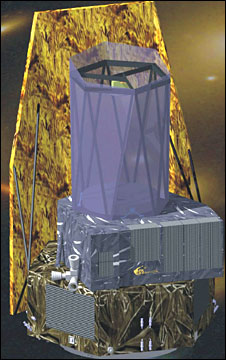 IR Spectrum of ULAS J1120+0641 at a redshift z=7.08 (Mortlock et al 2011)
Infrared Interferometry
Lower sensitivity but higher resolution than the ELTs by factors of 5+
Phase-referencing to allow longer integrations
Astrometric and Imaging programmes with ~10 microarcsecond precision  and milli-arcsec resolution
Near- and mid-IR images and Spectroscopy
Chara, Keck, LBT, Magdalena Ridge, VLTI
Chara image of ε Aur in Eclipse
VLTI/AMBER image of the disk in IRAS 13481-6124
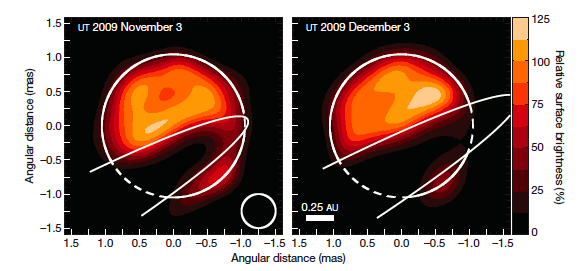 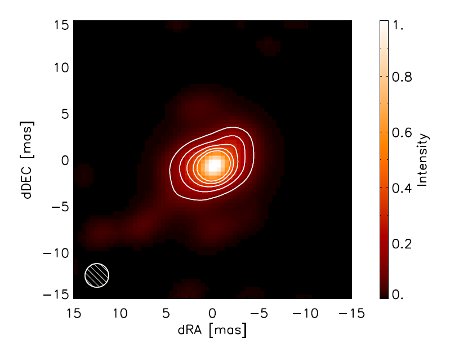 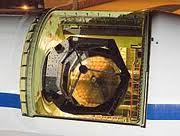 New IR Facilities
SOFIA
Ground- based MOS and multi-IFU instruments 
Wider field and higher order AO
JWST
Synergies in the near-IR
Complementarity  in the mid-IR 
Resolution from the ground for the brightest objects
Sensitivity from Space
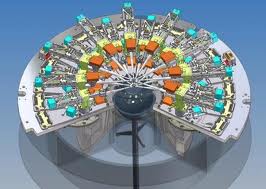 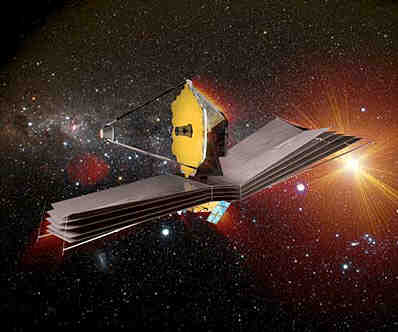 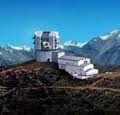 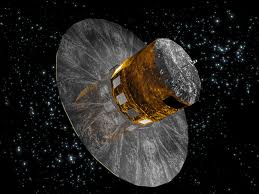 Optical Surveys
HST,  Galex Legacy
Imaging Surveys
PanStarrs, Skymapper, VST, DES
LSST  8.4-m Large Synoptic Survey Telescope
Multifilter, deep maps of the southern sky every 3 days
NSF PDR this week
Large Spectroscopic Surveys
2DF – SDSS – BOSS - LAMOST – HETDEX
GAIA
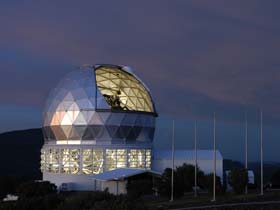 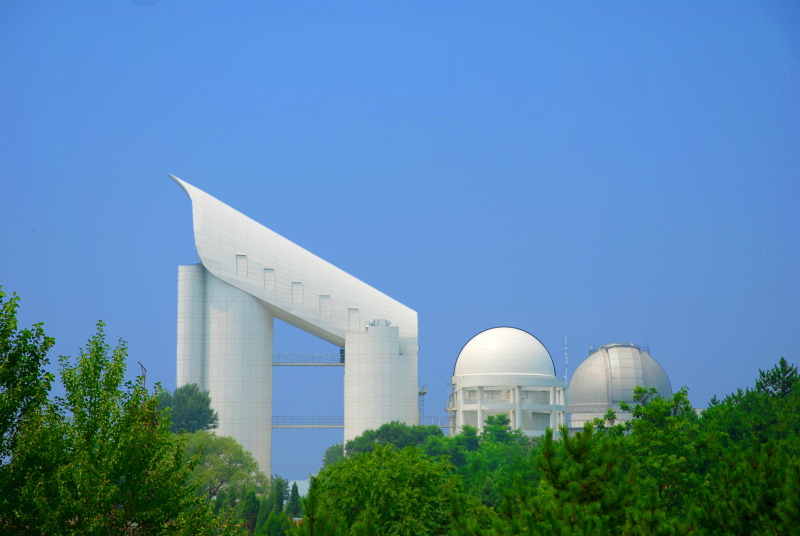 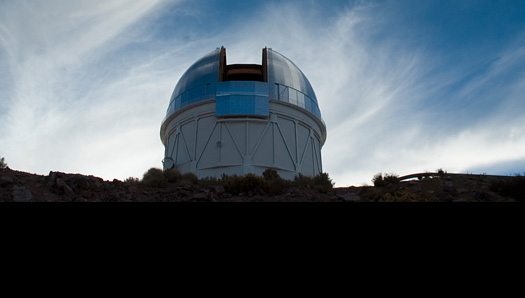 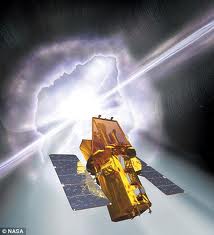 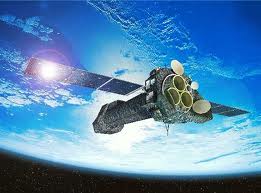 High Energy Facilities
Chandra -  XMM-Newton – SWIFT
LOFT – Astro-H - GEMS – NuStar
Cosmic ray telescopes
Auger + Enhancements
Cerenkov Telescope Arrays 
Hess, Magic, CTA
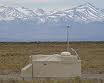 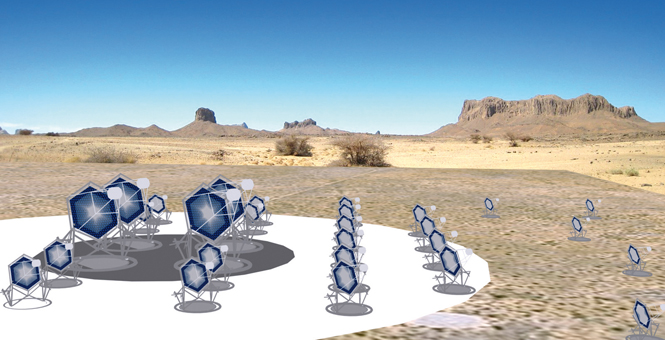 Exoplanet detection and characterization
RV Spectrographs :
Keck, Lick, AAT, HARPS-S and -N, Carmenes, Spirou…. 
 Transit Searches and spectroscopy
Corot, Kepler, Echo, Plato…. coordination with ground-based facilities
Superwasp, TrES…… 
Hubble, Spitzer, JWST + ground-based telescopes
High contrast AO Planet Imagers
VLT/Sphere,  Gemini/GPI, EPICS
Astrometric Searches 
VLTI/Prima, 
magnetopheric radio emission : LOFAR and SKA
microLensing detections
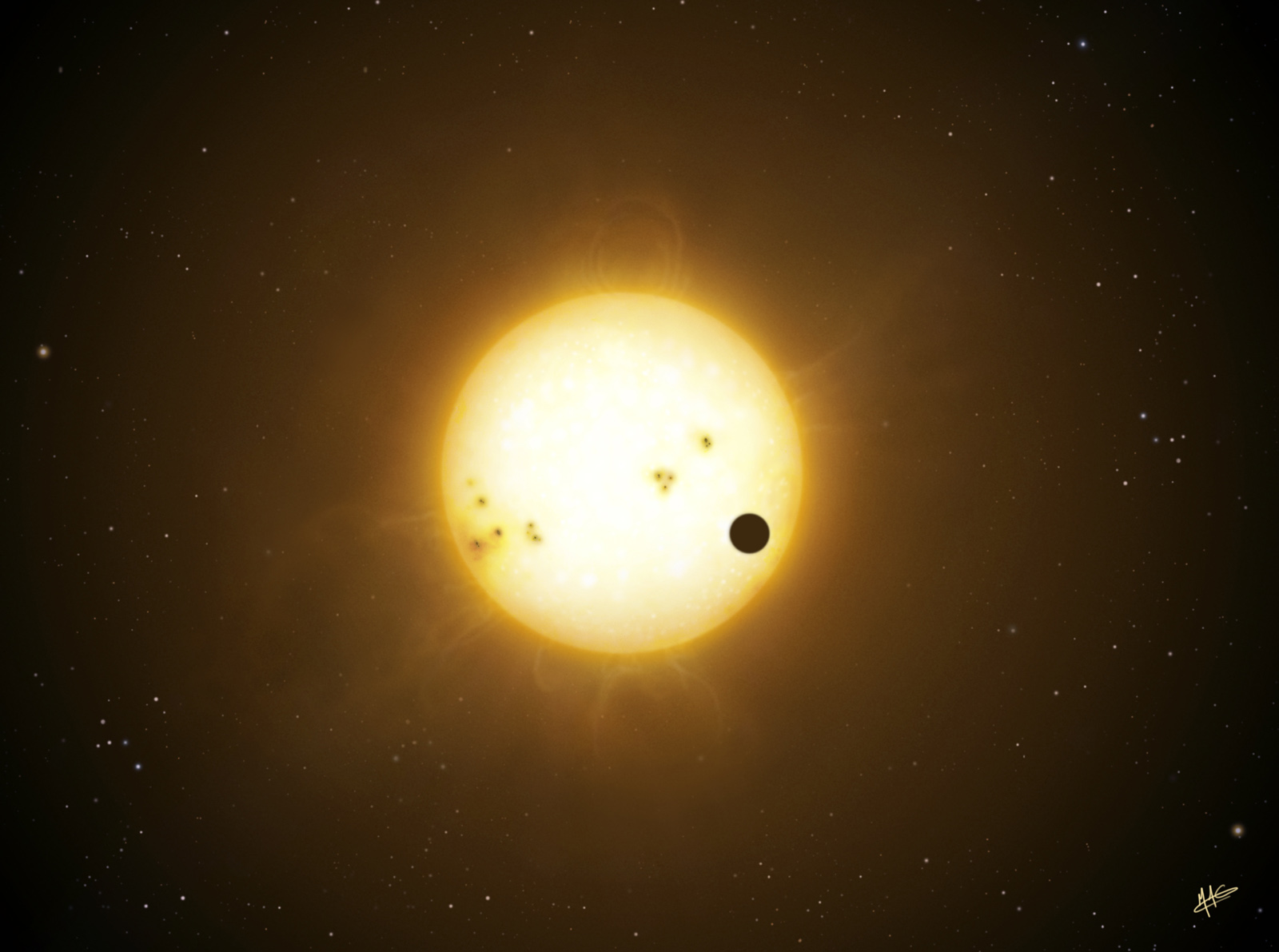 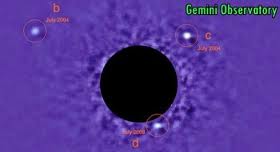 + a host of other facilities
General purpose ground-based telescopes
Workhorses for most programmes
Next generation 8 and 10-m telescope instruments aimed at ambitious programmes with large time allocations
Solar system exploration and exoplanet synergies
Meteoritics and Interplanetary /interstellar dust particles
Laboratory studies – molecular and atomic physics and chemistry
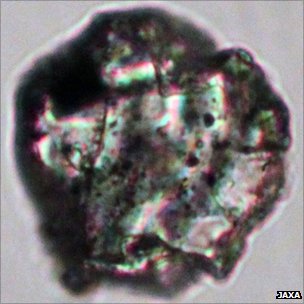 Beyond the Electromagnetic Spectrum
VIRGO – GEO600 - LIGO – LISA-Pathfinder
Gravitational wave detectors may open up a new window in the coming years.  
Astronomical target identification and follow-up?
Direct Dark Matter detection
Neutrinos and other Particle Physics
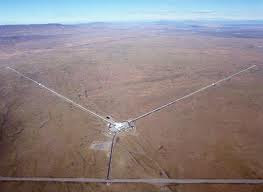 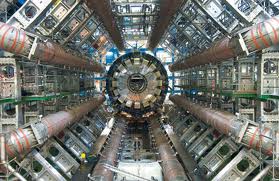 Opportunities in the Time Domain
Quasi-continuous monitoring of  large areas of sky provides new opportunities for discovery with SKA and LSST from 2020 onwards
Poorly sampled variability parameter space may yield surprises
Rapid follow-up required via automated systems
Data digestion or indigestion 
Serious collaboration with computer science and engineering departments
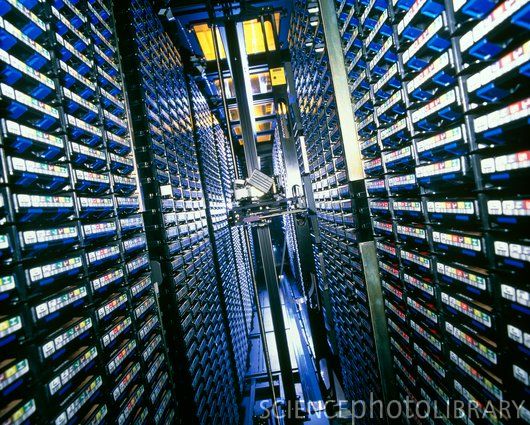 Technology Developments
Resolution, Sensitivity and multiplex gains
Mass-production :  VLT/MUSE  HET/VIRUS
Detectors  
larger format  IR detectors
multi-pixel heterodyne receivers, phased arrays
Adaptive Optics, 
more actuators, more lasers
faster reconstructors/electromechanics, 
higher reliability/availability
Photonic instruments
Integrated optics 
Background suppression via notch filters
Energy-resolving detectors?
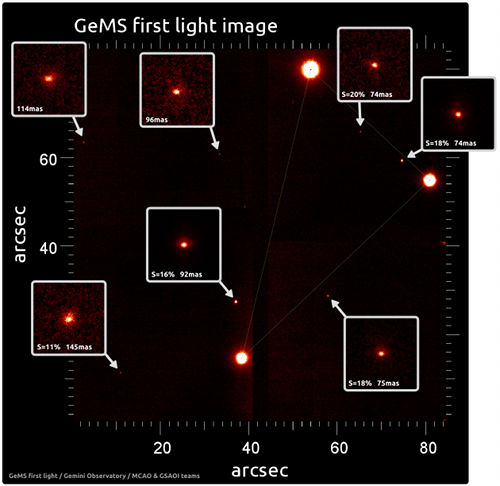 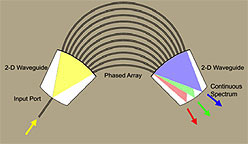 Public and Political support
Public education and student inspiration
Citizen science
Galaxyzoo and its offspring
Growing communities – Africa, Asia, South America and elsewhere 
More representative communities
Political engagement
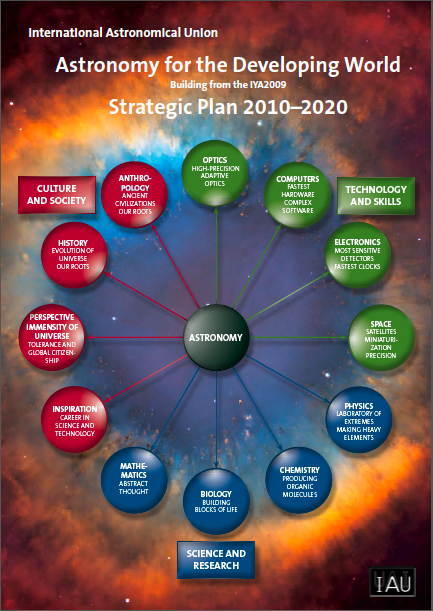 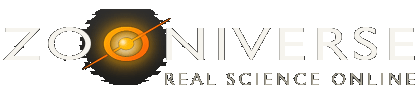 Sustainability
Energy costs – big facilities in remote areas 
Must 
Deliver outstanding, inspirational science, 
Ensure that we deliver on promises 
Complete facilities on schedule and budget 
How do we maintain diversity of facilities and community in the face of hugely ambitious and expensive flagship projects?
he four proposals chosen to proceed for assessment are EChO, LOFT, MarcoPolo-R and STE-QUEST.The Exoplanet Characterisation Observatory (EChO) would be the first dedicated mission to investigate exoplanetary atmospheres, addressing the suitability of those planets for life and placing our Solar System in context.   Orbiting around the L2 Lagrange point, 1.5 million km from Earth in the anti-sunward direction, EChO would provide high resolution, multi-wavelength spectroscopic observations. It would measure the atmospheric composition, temperature and albedo of a representative sample of known exoplanets, constrain models of their internal structure and improve our understanding of how planets form and evolve.  The Large Observatory For X-ray Timing (LOFT) is intended to answer fundamental questions about the motion of matter orbiting close to the event horizon of a black hole, and the state of matter in neutron stars, by detecting their very rapid X-ray flux and spectral variability.   LOFT would carry two instruments: a Large Area Detector with an effective area far larger than current spaceborne X-ray detectors, and a Wide Field Monitor that would monitor a large fraction of the sky. With its high spectral resolution, LOFT would revolutionise studies of collapsed objects in our Galaxy and of the brightest supermassive black holes in active galactic nuclei.    MarcoPolo-R is a mission to return a sample of material from a primitive near-Earth asteroid (NEA) for detailed analysis in ground-based laboratories. The scientific data would help to answer key questions about the processes that occurred during planet formation and the evolution of the rocks which were the building blocks of terrestrial planets.   The mission would also reveal whether NEAs contain pre-solar material not yet found in meteorite samples, determine the nature and origin of the organic compounds they contain, and possibly shed light on the origin of molecules necessary for life.  The Space-Time Explorer and Quantum Equivalence Principle Space Test (STE-QUEST) is devoted to precise measurement of the effects of gravity on time and matter. Its main objective would be to test the Principle of Equivalence, a fundamental assumption of Einstein's Theory of General Relativity. STE-QUEST would measure space-time curvature by comparing the tick rate of an atomic clock on the spacecraft with other clocks on the ground.     A second primary goal is a quantum test of the Universality of Free Fall – the theory that gravitational acceleration is universal, independent of the type of body.
The missions flown as part of ESA's Cosmic Vision 2015-2025 plan will tackle some of the major outstanding scientific questions about the Universe and our place in it:What are the conditions for planet formation and the emergence of life?How does the Solar System work?What are the fundamental physical laws of the Universe?How did the Universe originate and what is it made of?There are currently three missions - Euclid, PLATO and Solar Orbiter - which are undergoing competitive assessment for selection as the first and second medium class missions under Cosmic Vision. The final selection for M1 and M2 will be made later this year, with launches expected in 2017-18.
Cosmic Vision Timeline
Selection of four M-class candidate missions for assessment study (**)	February 2011	
Three missions in competitive Definition Phase	April 2010 - September 2011	
Working group/SSAC evaluation and recommendation for adoption of 2 missions	September 2011 - October 2011	
SPC decision on 2 missions for ITT release	November 2011	
SPC adoption of missions (Cost-at-Completion and Payload Formal Agreement)	July 2012	
Missions enter Implementation Phase	September 2012	
Mission launch slots (M1, M2, M3)	2017, 2018, 2022	
End of joint Europe-US mission studiesStart of European-led mission studies	March 2011	
Recommendation on mission selection to SPC	February 2012	
Mission launch (L1)	2020

In February 2009 a down-selection took place between the two L-class candidate missions Laplace (Jupiter) and TandEM (Saturn). Both missions had been proposed as collaborations with NASA, and a joint decision was taken to retain the mission to the Jupiter system as candidate for the L1 launch slot in 2020.  In March 2011 ESA announced a new way forward for the L-class candidate missions (IXO, Laplace, LISA) that took account of developments with ESA's international partners.  This resulted in the termination of the studies into joint missions and the start of studies into European-led missions.
DIVISION	NAME	LAUNCH DATE	PHASE	
Astrophysics	Astro-HAstro-H is a powerful orbiting observatory being developed by the Japan Aerospace Exploration Agency (JAXA) for studying extremely energetic processes in the universe. NASA and the JAXA/Institute of Space and Astronautical Science have teamed up to develop a high resolution ...	20140215February 15, 2014	2Development	
Astrophysics	GEMSGEMS will use an X-ray telescope to explore the shape of space that has been distorted by a spinning black hole's gravity, and probe the structure and effects of the formidable magnetic field around magnetars, dead stars with magnetic fields ...	20140701July 2014	2Development	
Astrophysics	JWSTJames Webb Space Telescope (formerly the Next Generation Space Telescope) is designed for observations in the far visible to the mid infrared part of the spectrum. JWST will probe the era when stars and galaxies started to form; it will ...	20140601June 01, 2014	2Development	
Astrophysics	LBTIThe Large Binocular Telescope Interferometer (LBTI) is part of NASA's overall effort to find planets and ultimately life beyond our solar system. It will combine the light from the twin telescope mirrors to make high resolution measurements of stars and ...		2Development	
Astrophysics	NuSTARThe Nuclear Spectroscopic Telescope Array is a pathfinder mission that will open the high energy X-ray sky for sensitive study for the first time. This mission is part of SMD's Astrophysics Explorers program.	20120203February 03, 2012	2Development	
Astrophysics	SOFIASOFIA is an airborne observatory that will study the universe in the infrared spectrum. This mission is part of SMD's Cosmic Origins program.		2Development	
Astrophysics	ST-7 / Lisa PathfinderSpace Technology 7 project will flight test a Disturbance Reduction System (DRS) that will aid scientists in their quest to detect and measure gravitational waves in space.	20120630June 30, 2012	2Development